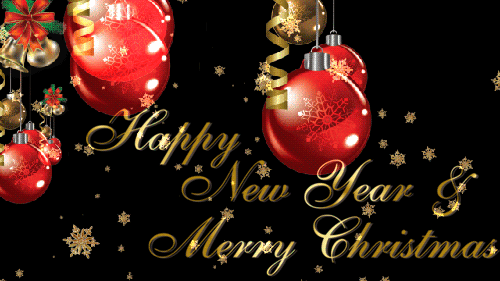 Кoледна приказка
Изготвила: Любомира Иванова от Xl клас
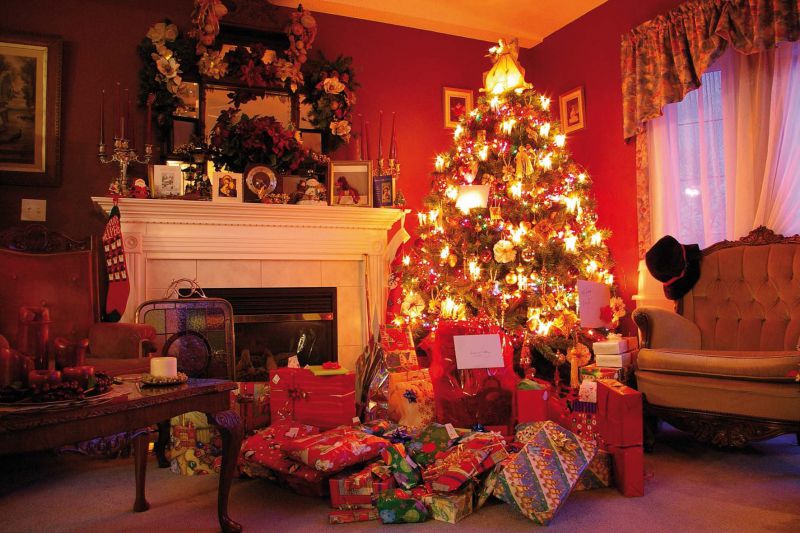 "Онзи, който не носи Коледа в сърцето си, никога няма да я намери под елхата."
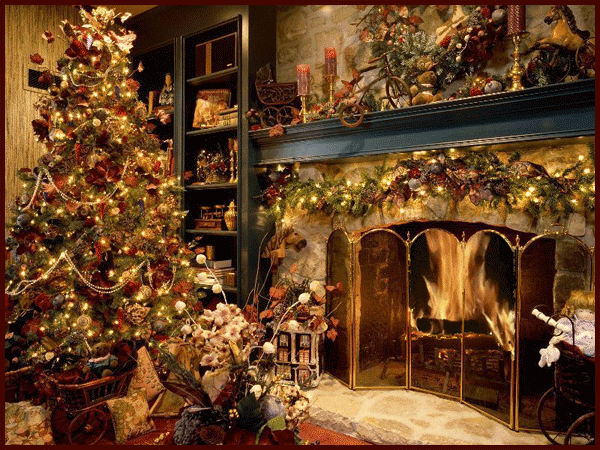 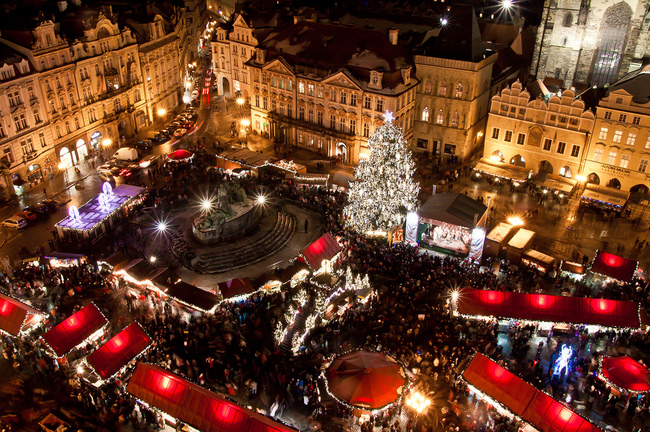 "Пращането на Коледни картички е добър начин да покажете на семейството и приятелите си, че струват колкото една пощенска марка."
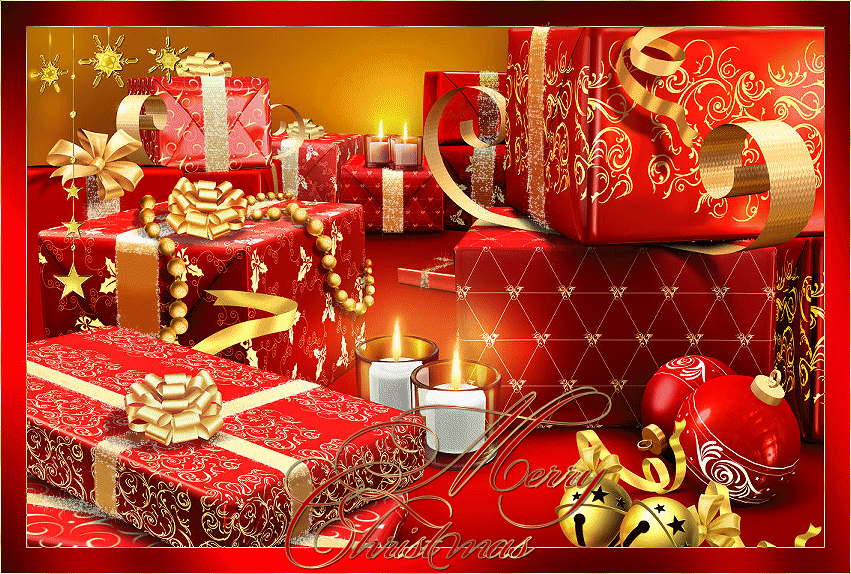 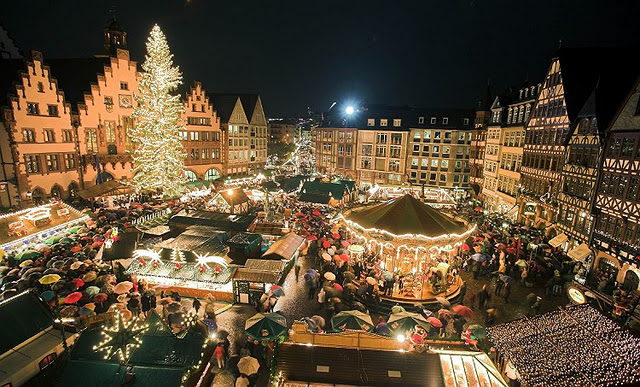 "По Коледа, всички пътища водят към дома."
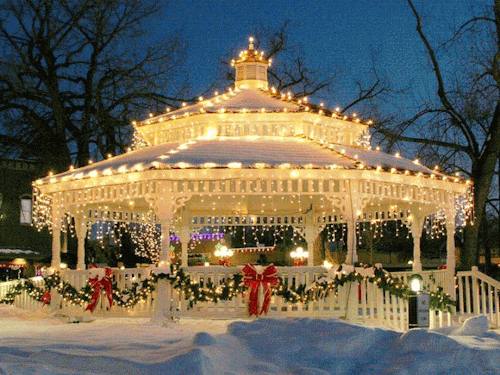 За да бъде празникът наистина завършен се нуждаем от топлината на дома и любимите ни хора, но и от красивите думи изречени за Коледа.








                                            Споделяме ги с вас. Весела Коледа!
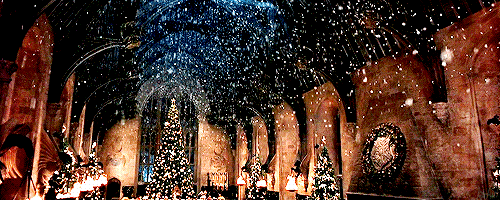 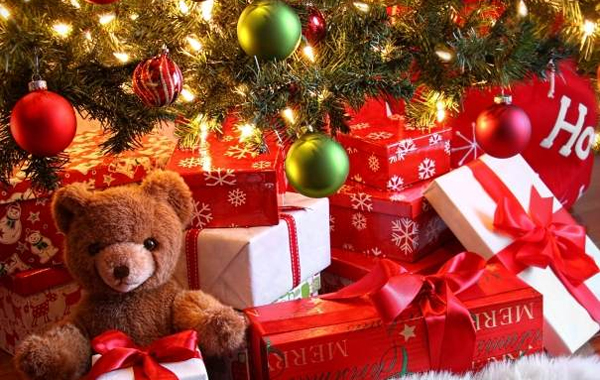 „Най-добрият от всички подаръци, около всяка коледна елха: присъствието на щастливо семейство, в което всички се прегръщат.“
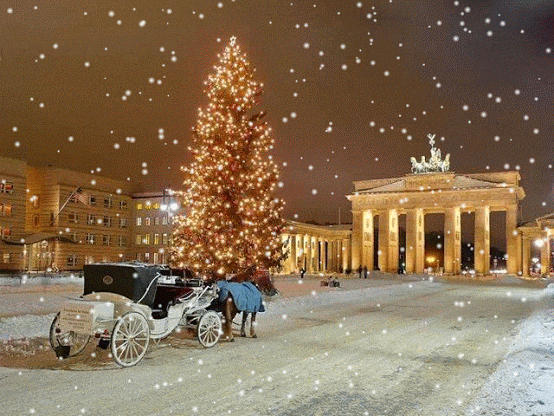 "Коледа е сезон за разпалване на огъня на гостоприемство, както и гениален пламък на благотворителност в сърцето ни.“
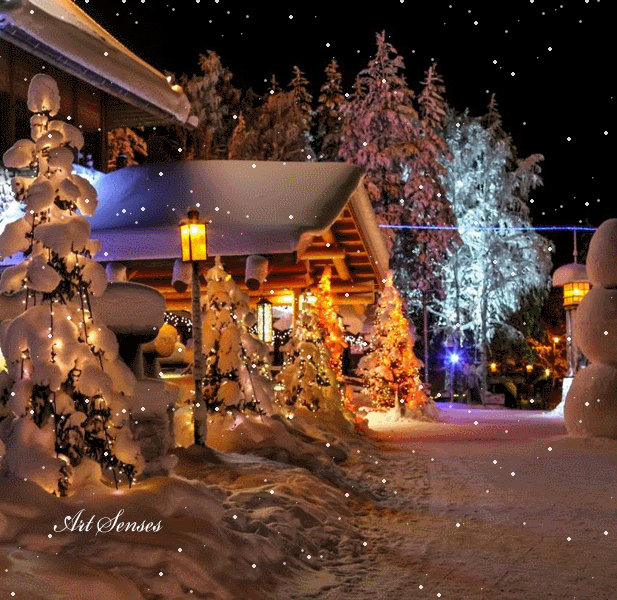 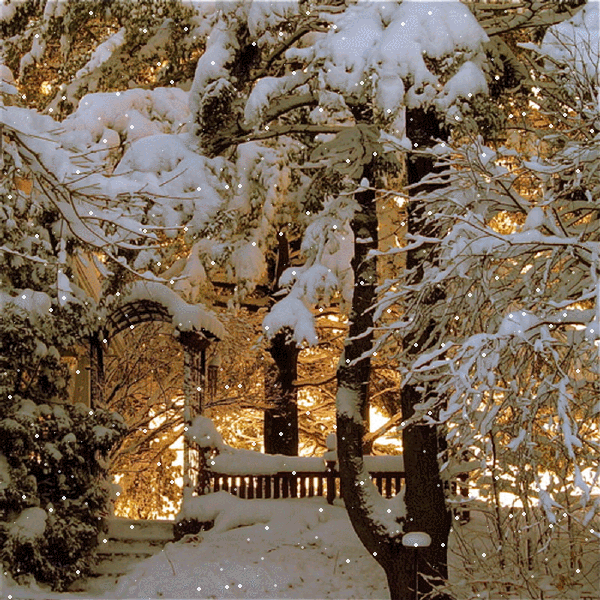 „На Коледа играйте и дерзайте, защото Коледа идва веднъж годишно.“
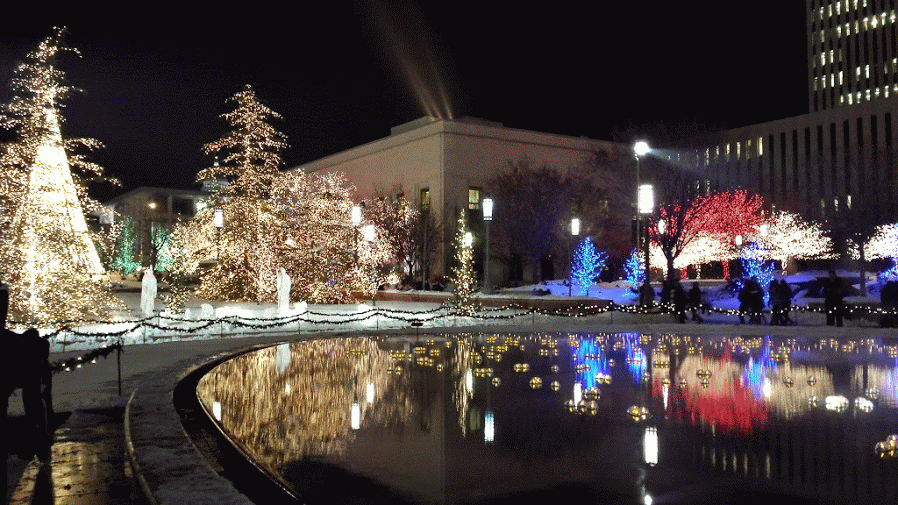 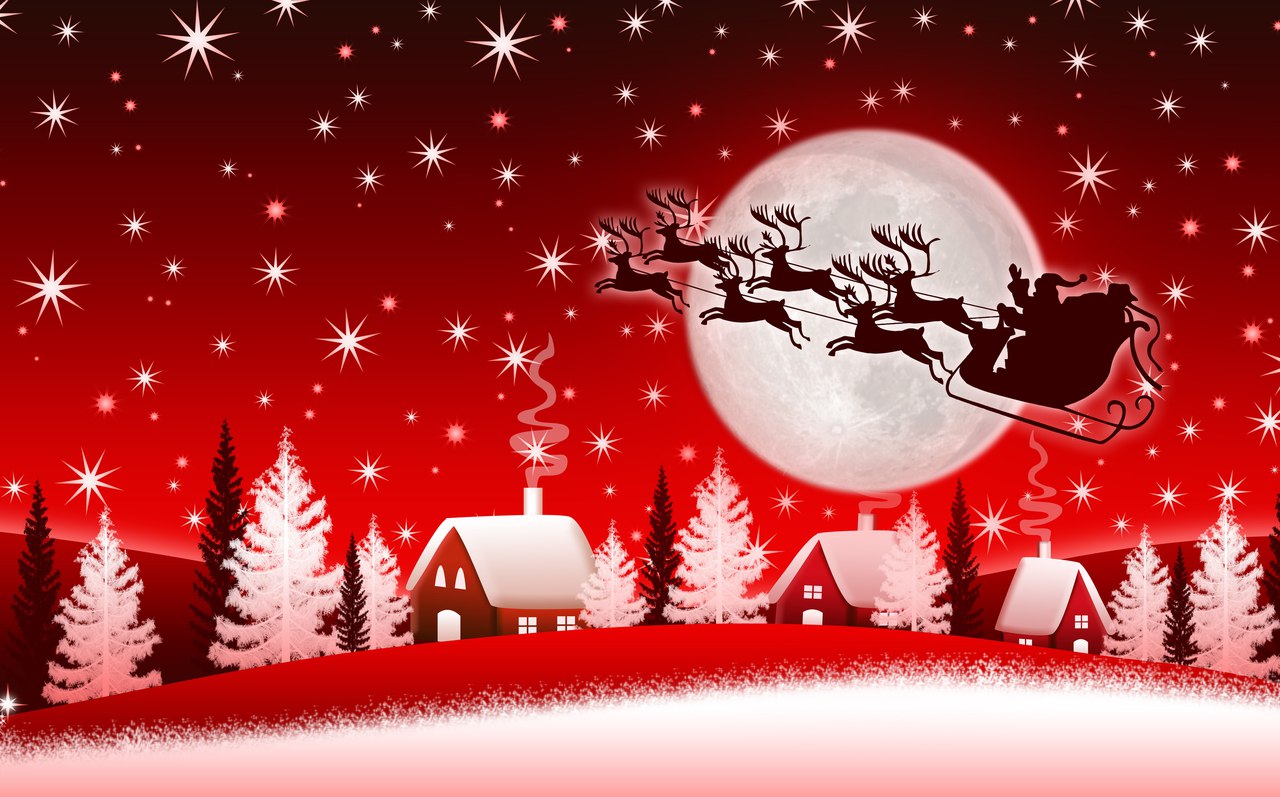 „Не забравяме ли истинския смисъл на Коледа – раждането на Дядо Коледа?“
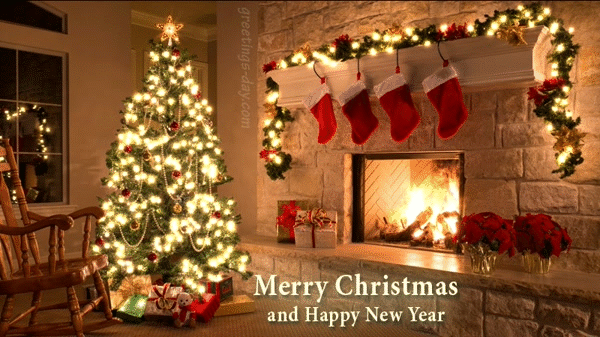 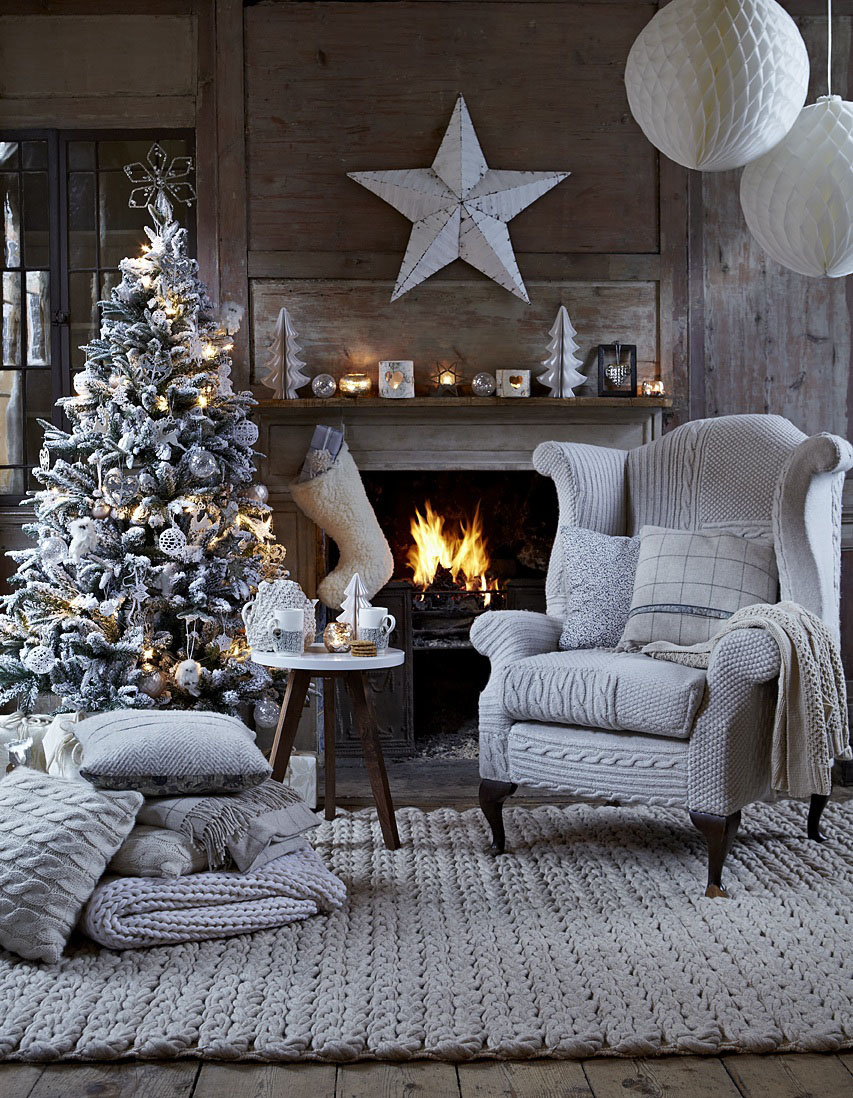 Весели празници !!!